Пангея
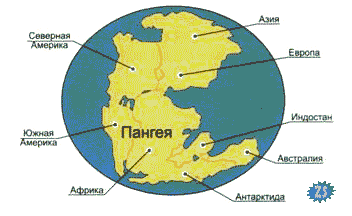 Цель проекта: изучить изменения поверхности планеты Земля со времен динозавров до сегодняшнего дня.
 
Задачи проекта: 
Рассмотреть движения материков по поверхности Земли;
Изучить климат;
Описать изменения флоры;
Изучить изменения фауны.
 
Проблема проекта: если мы знаем прошлое, сможем ли мы предсказать будущее?
Пангея образовалась в пермском периоде и раскололась в юрский период на два континента (Гондвану и Лавразию)
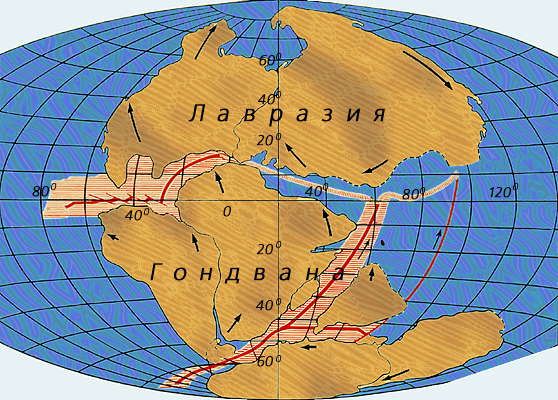 Лавразия позже из-за движения тектонических плит раскололся на Евразию, Северную Америку и Гренландию, в то время как из южного континента Гондвана позже образовались Африка, Южная Америка, Индия, Австралия и Антарктида
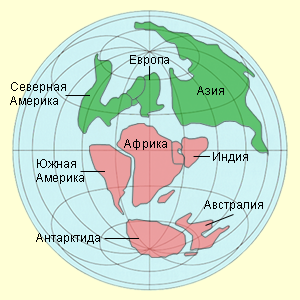 Климат Юрского периода
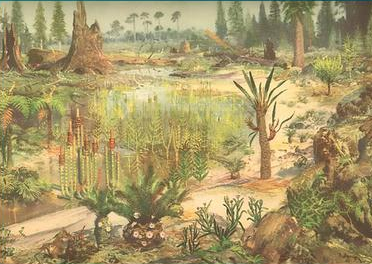 Флора Юрского периода
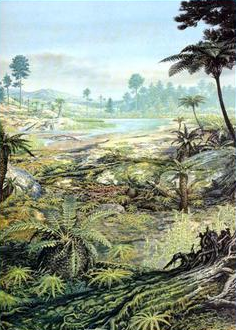 Фауна Юрского периода
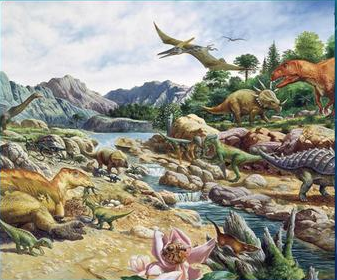 Что же будет дальше……
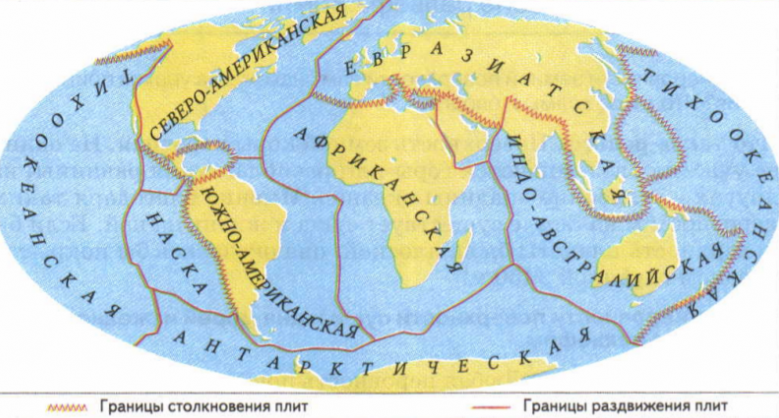 Опрос
Результаты опроса
1. Знаете ли вы что такое Пангея?
Кто-то из нас так и не знает, что Пангея это древний суперконтинент!
2. Знаете ли вы почему  Пангея раскололась?
Этот вопрос оказался одним из самых сложных!
Пангея раскололась из-за движения тектонических плит.
3. Какие животные жили на сверхконтиненте?
Это были динозавры. Не домашние коты.
4. На какие два континента раскололась Пангея?
Второй сложный вопрос!
А правильный ответ – Лавразия и Гондвана. Запомните, пригодится!
5. В какой исторический период существовала Пангея?
Молодцы те, кто ответил, что это Юрский период!
6. Какие были растения на Пангее?
Растительность была буйная! 
Ведь это так очевидно!
7. Движутся ли сейчас материки?
Конечно! Просто ооооочень медленно!